Housing Needs
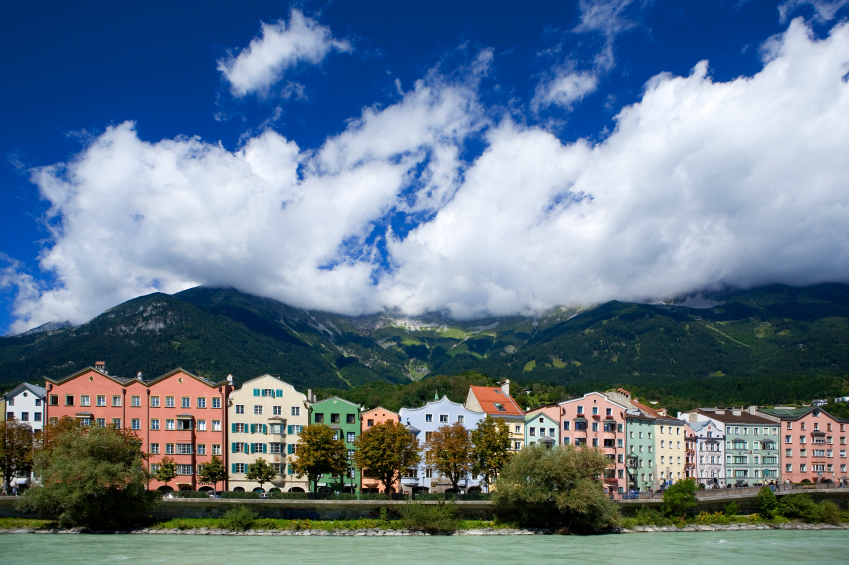 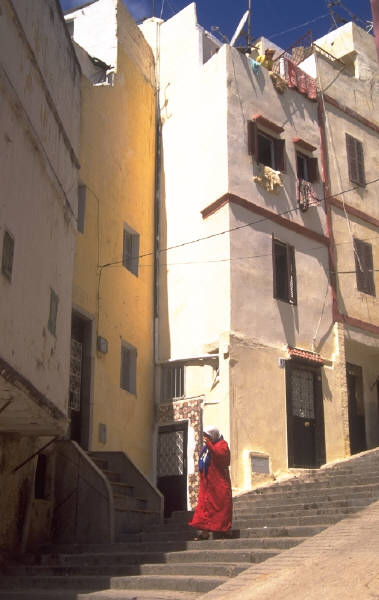 Think about the house you are living in right now, why did your parents pick that house?
The three main reasons to choose a home
Location 
Climate 
Cost
Your house or rent payment should be approximately 25-35% of your monthly take home income 

If a family makes 3,000.00 a month, how much should they spend on housing?  

If a family makes 12,000.00 a month, how much should they spend on housing?
Lets talk about cost…
Buying vs. Renting 
Local Climate 
Topography 
Population (age of neighbors) 
Culture 
Public service availability
Other factors to consider when buying a house…
What is a zoning law?  

Regulating the way in which land may be put use.  
Some areas may regulate building height, lot coverage, and similar characteristics, or some combination of these. 
Most cities regulate whether or not land can be used for commercial or residential property
City/County Zoning Laws
There are many different choices of housing…. Here are a few different types.
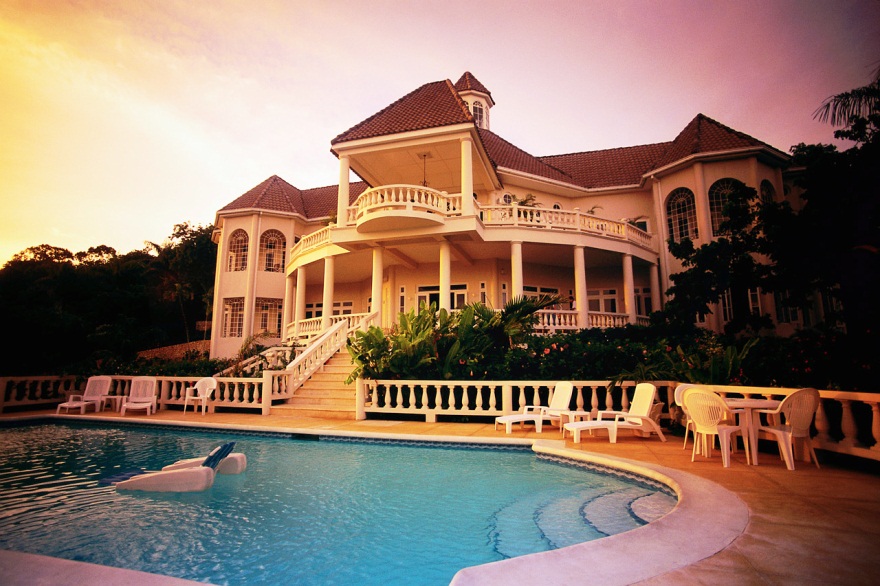 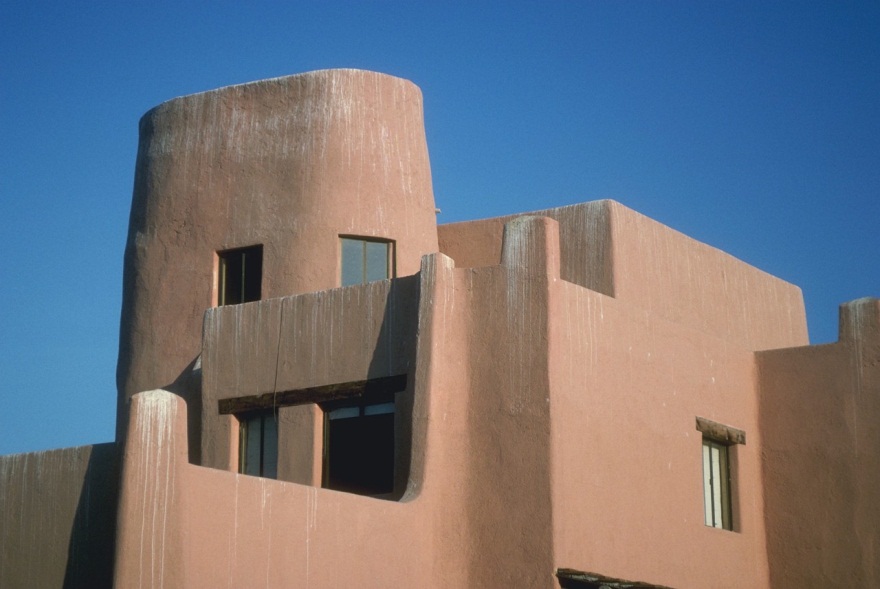 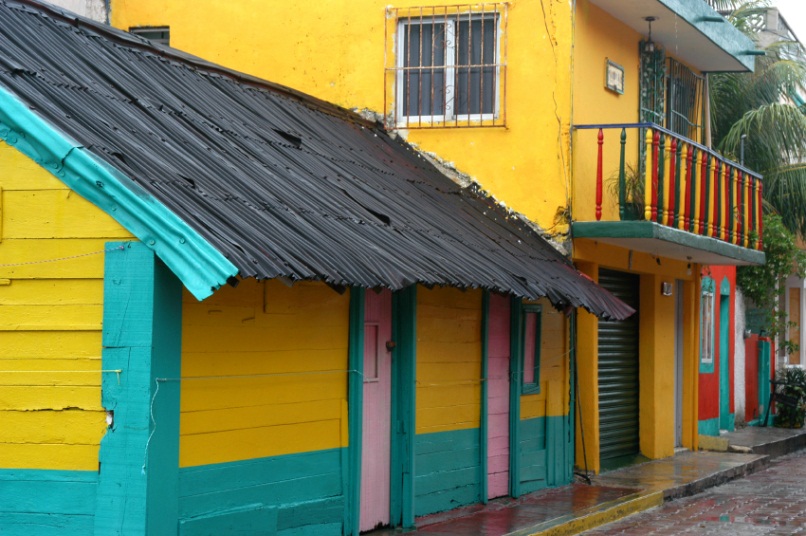 Housing Choice
Duplex-Two identical units usually connected together (usually more spacious)
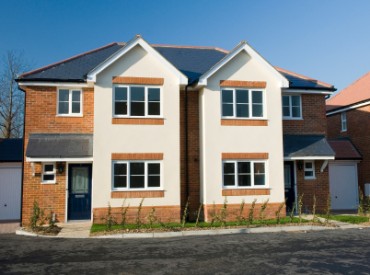 #1  Multi-Family Dwellings
Apartments—Individual units in one large building.
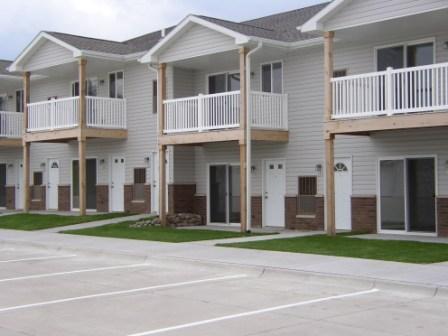 Condo—Like an apartment but people generally own their own condo.
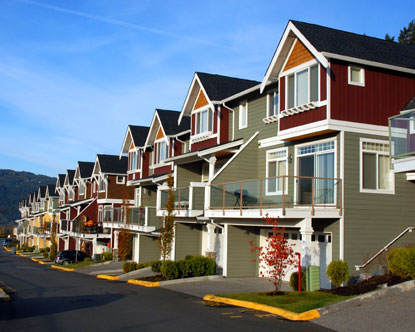 Prefabricated home-are dwellings manufactured off-site in advance, usually in standard sections that can be easily shipped and assembled.
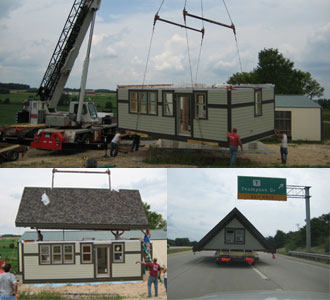 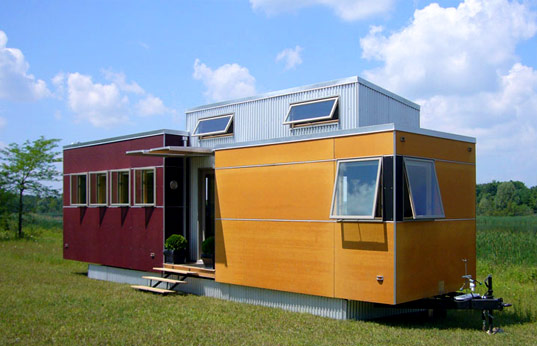 #2  Single Family Dwellings
Tract home-(also known as cookie-cutter housing) is a style of housing development in which multiple identical or nearly-identical homes are built to create a community.
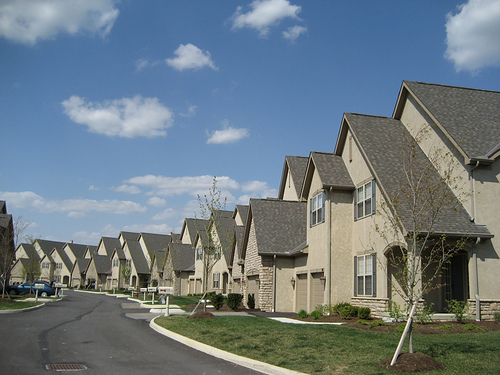 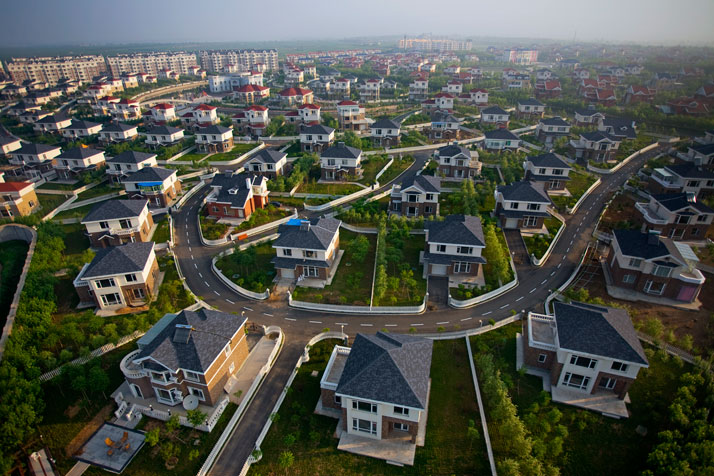 Custom House-custom construction allows the homebuyer to make changes to the house plan.
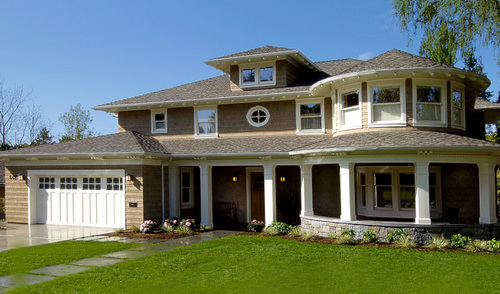 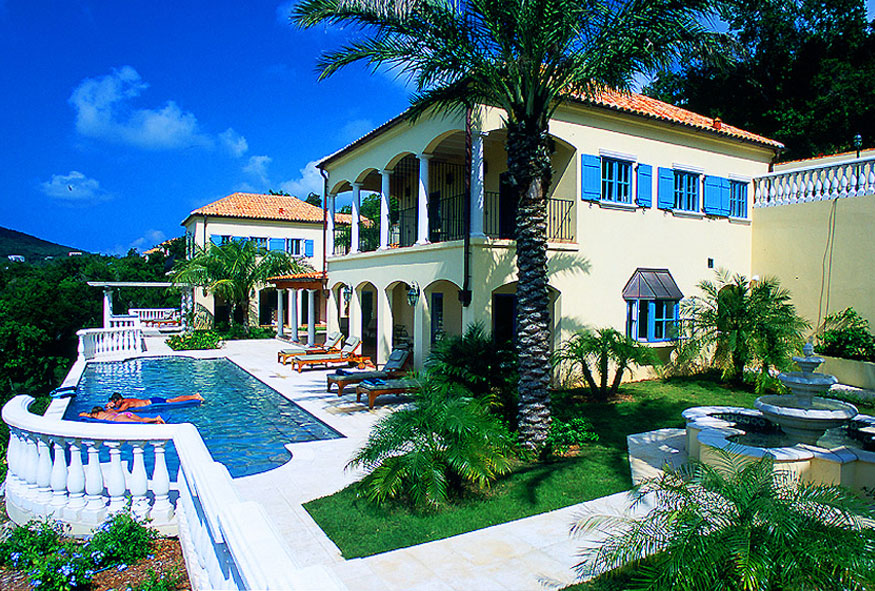 Mobile home-A dwelling that sits on wheels and may be moved.
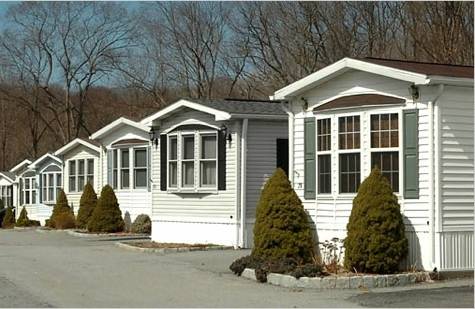 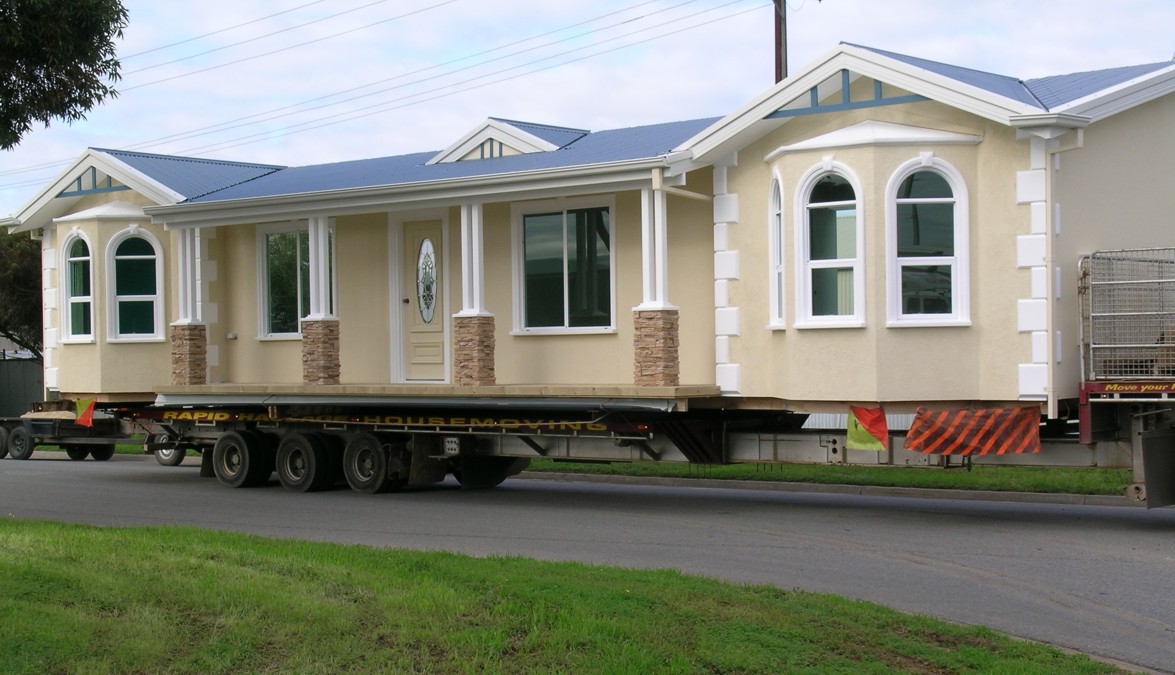 Autism housing
https://www.youtube.com/watch?v=w6sqPhmy81o
Nature home
https://www.youtube.com/watch?v=OW-k0hWAR-M
Shipping Containers
https://www.youtube.com/watch?v=4drX256QV_Y